Annual Meeting of The Japanese Society of Intensive Care Medicine

Disclosure Statement of Conflict of Interest (COI)

Presenter’s Name：　XXXXX
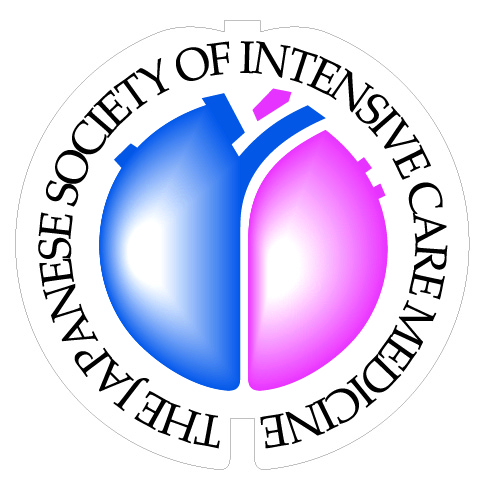 You are required to disclose any state of conflict of interest existing at any time during the past one year in connection with the subject of the presentation.
Applicable if annual compensation from any one company or organization is : 
# over USD 1,000, * over USD 10,000, ** over USD 20,000